The 2 best times to raise capital
With all the POTENTIAL

OR

Plenty of PROOF
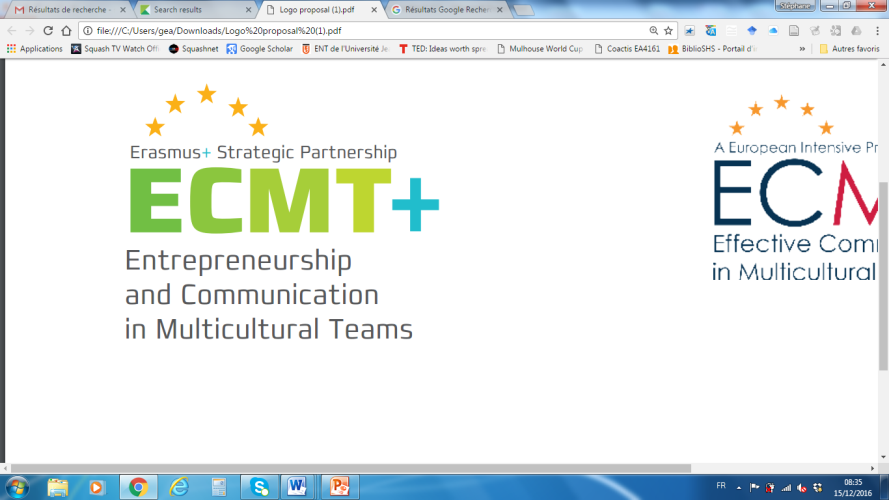 Stéphane Foliard, Sandrine Le Pontois –   IUT de Roanne
[Speaker Notes: A brand new venture with all the potential : attractive because all is to develop, exiting, building great potential 

With plenty a proof, you can show the]
Overview M.J. Skok
Decreasing RISK
All the POTENTIAL
Plenty of PROOF
Increasing VALUE
Stéphane Foliard, Sandrine Le Pontois –   IUT de Roanne
[Speaker Notes: No better money than the customer’s money 

Investors are looking for 2 things 
Decreasing risk and increasing value 

To illustrate this : financial model

IPO initial public offering : stock exange]
Funding strategy questions
How much do you want? 
Enough to build real value 
Define the milestones
Key hires 
Product beta, ship
First customers
Channel partners
Etc…
18 months of runway typically
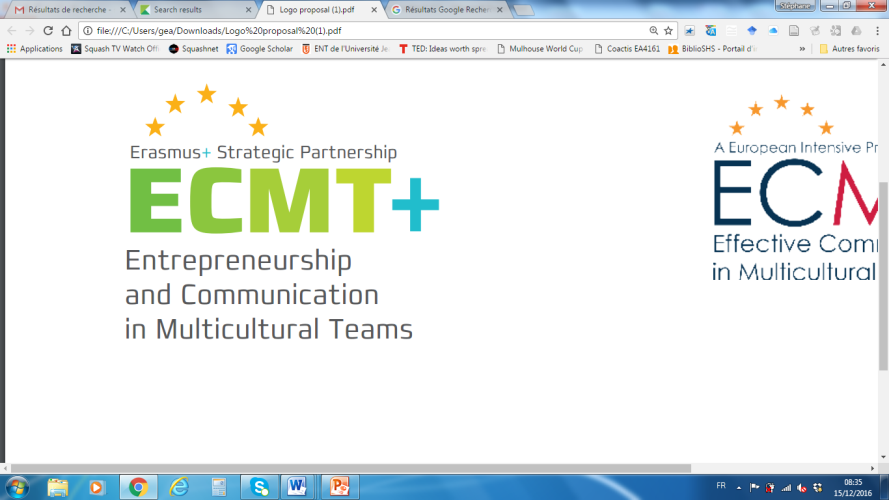 Stéphane Foliard, Sandrine Le Pontois –   IUT de Roanne
Factors
Predictability of your business
Your expectation
Market adoption
Cash flows (business model)
Potential outcome (risk / return)
Competitors’ balance sheets
KPIs?
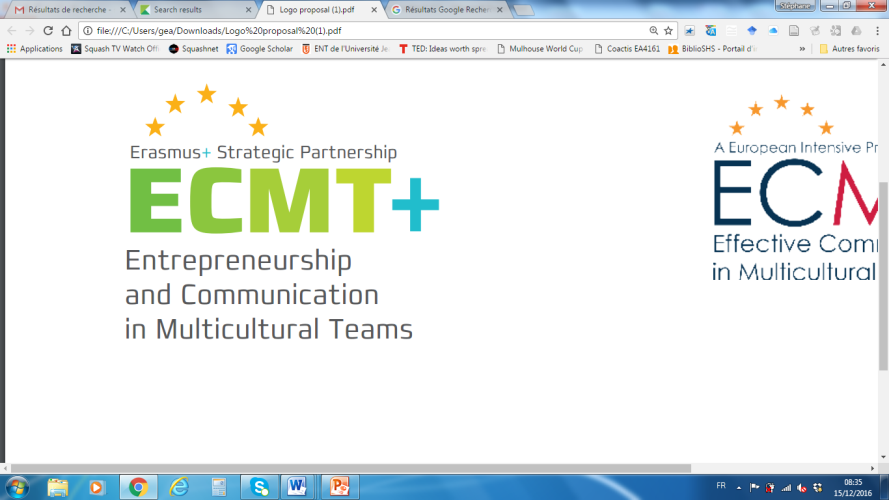 Stéphane Foliard, Sandrine Le Pontois –   IUT de Roanne
Pitch
Based on the previous entrepreneurship courses you had:
Imagine a story to tell to be funded 
With all the protential
With plenty of proof 

Your mission 

3 minutes to convince and sell your project
Stéphane Foliard, Sandrine Le Pontois –   IUT de Roanne
The structure of a pitch
Introduction
Personal presentation  
Only one first impression
Problem statement
Your concept as a solution               WHY ?

Concretisation 
Strategies and tactics                      HOW and WHAT ?
Problem 
to solve
Gap
What is done
What you can 
do with money
Stéphane Foliard, Sandrine Le Pontois –   IUT de Roanne
What really matters
Investor fit
Amount of capital raised
Human capital 
Timing
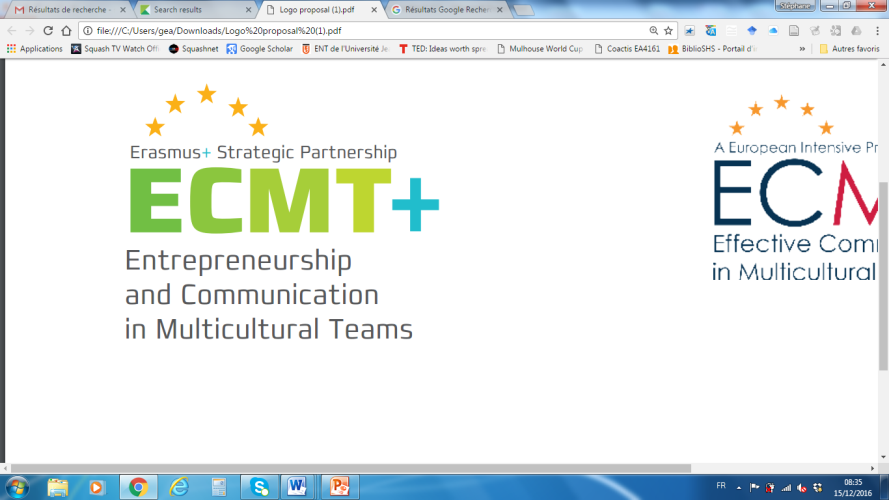 Stéphane Foliard, Sandrine Le Pontois –   IUT de Roanne
What do you need to be cohesive
Environment
Customers
Competitors
Bank
Angel
Venture capital 
family
Money
Networks
Value Prop
BM
Idea
Forecast
MVP 
GTM
Team 
Human 
capital
Enterprise
Entrepreneur
That’s it
A problem well stated is a problem half solved
Stéphane Foliard, Sandrine Le Pontois –   IUT de Roanne
[Speaker Notes: To be successful, a business has to be at the intersection of those three dimensions :
The environment is more or less munificent,  your customers are there, your suppliers to, your partners, advisors, mentors are somewhere in this environment. 
Entrepreneur: deep technical knowledge, skills, qualities, characteristics
Enterprise: all the resources : team, money, …]